Complétez la feuille de traduction
J’adore le football car c’est fantastique.
Je n’aime pas les araignées car c’est affreux.
Je déteste les mangas car c’est ennuyeux.
J’aime les glaces car c’est délicieux.
Je n’aime pas le cinema car c’est nul.
J’aime la musique car c’est intéressant.
J’adore le college car c’est amusant.
Starter
1. J’aime la danse mais je n’aime pas la musique
I like dance but I don’t like music
2. J’aime aussi les serpents
I also like snakes
3. J’aime les jeux vidéos mais je déteste les araignées
I like video games but I hate spiders
4. J’aime les vacances et les glaces
I like holidays and ice creams
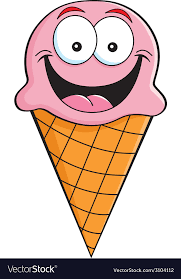 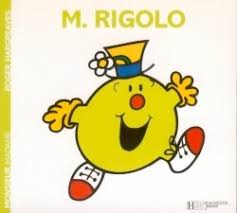 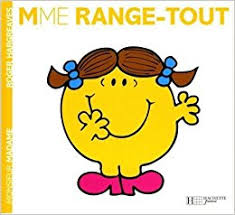 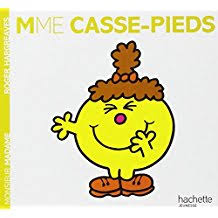 en classe 				mercredi 5 décembre
Tu es comment?
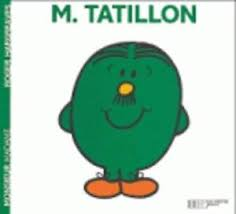 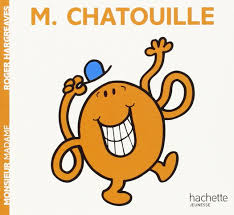 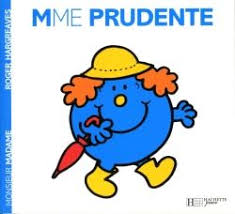 Objectives
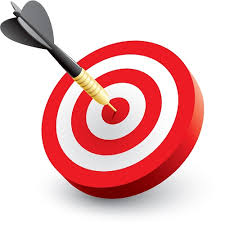 I MUST be able to understand phrases about personality in French

I SHOULD be able to describe personality in French

I COULD be able to describe personality in French and use  qualifiers
Je suis petit
Je suis grand
Je suis intelligent
Je suis amusant
Je suis timide
Je suis fort
Je suis bavard
Je suis méchant
Je suis arrogant
Je suis patient
Jeu
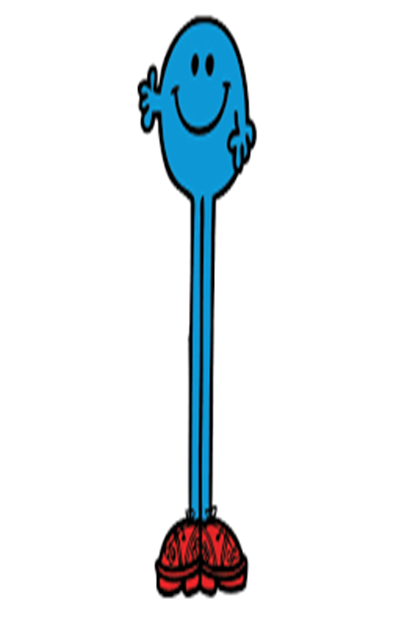 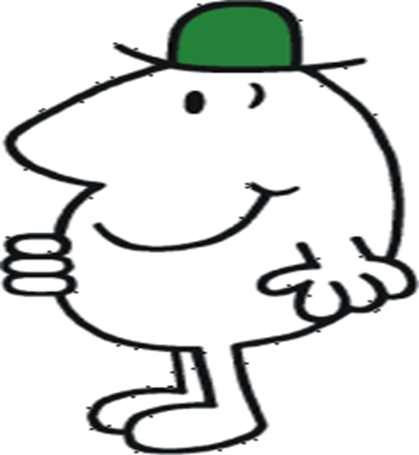 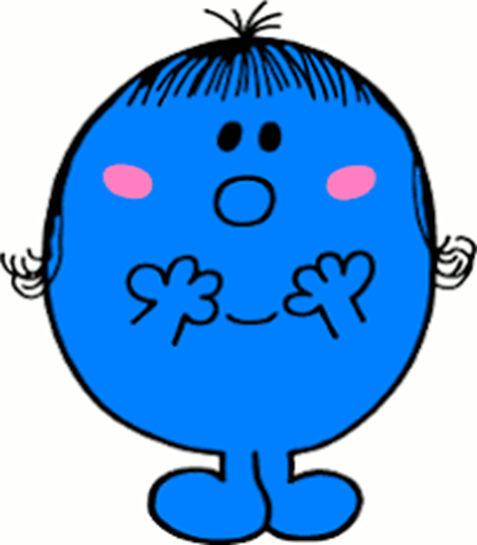 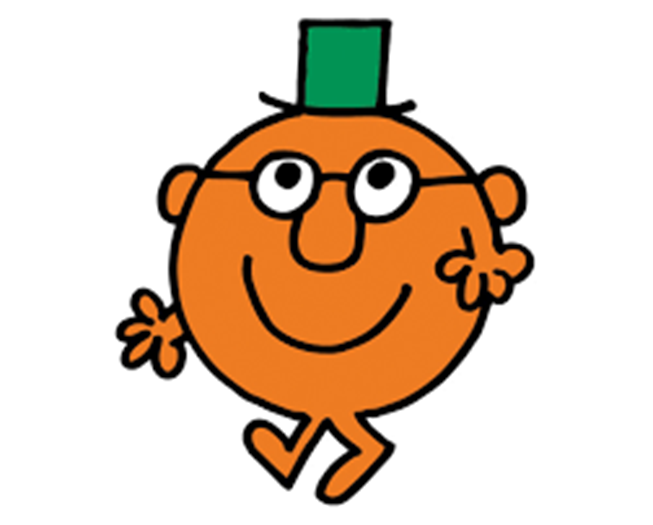 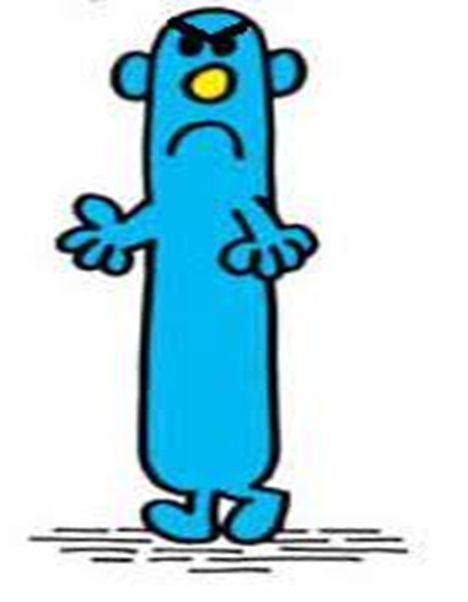 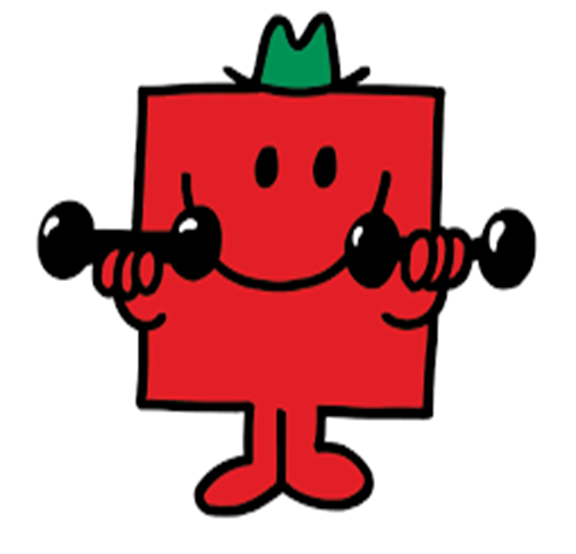 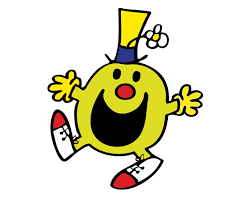 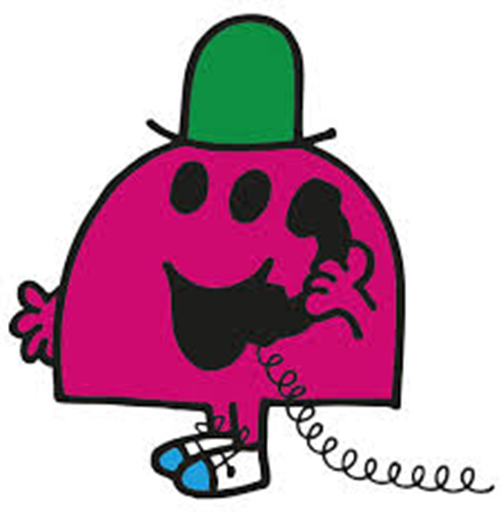 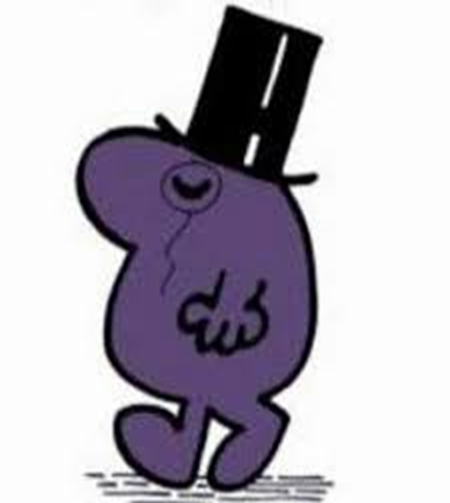 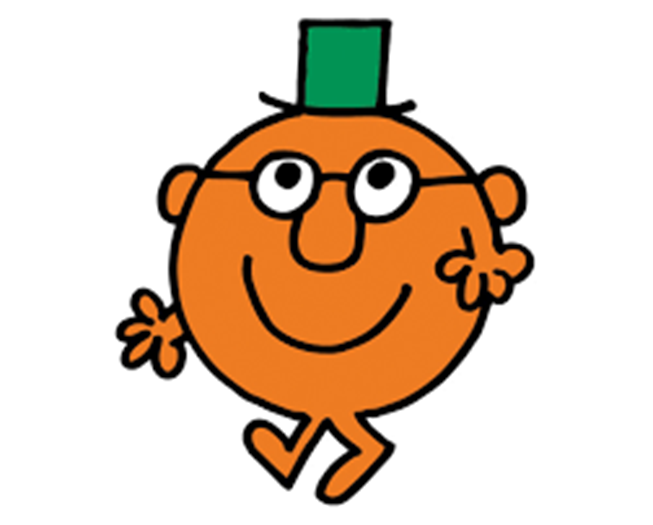 Ecris le français
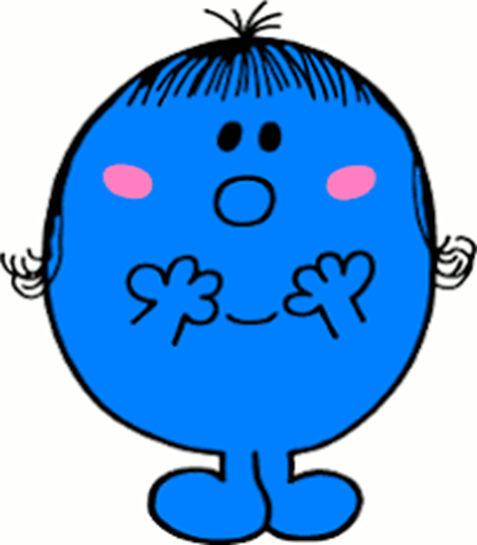 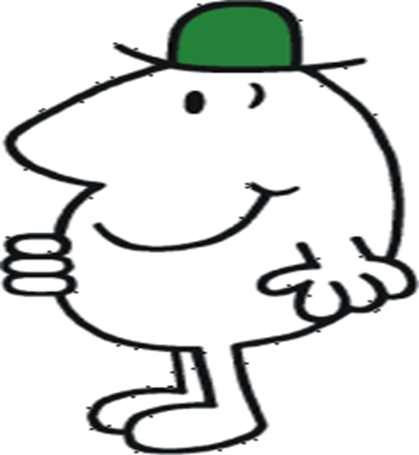 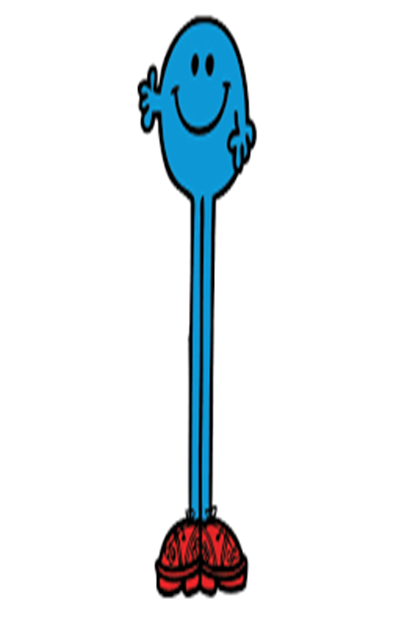 ___________________
___________________
___________________
___________________
___________________
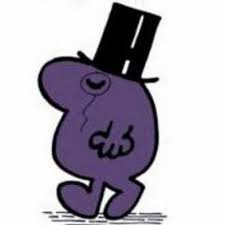 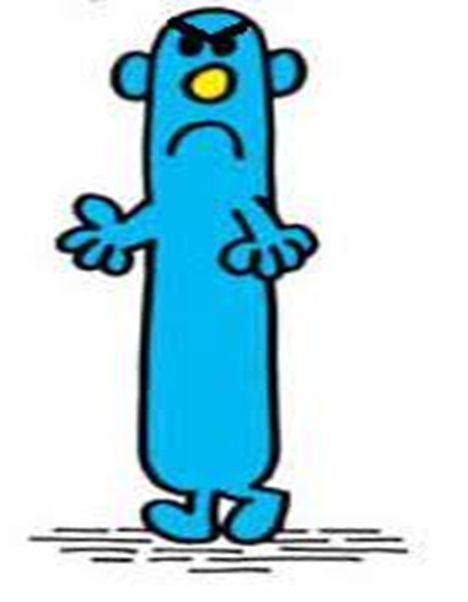 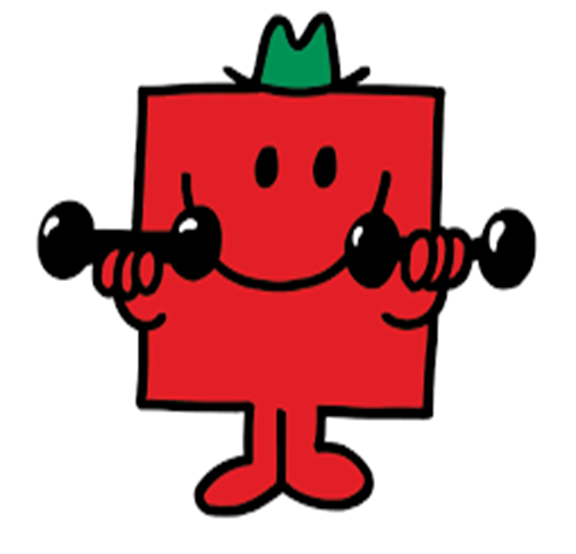 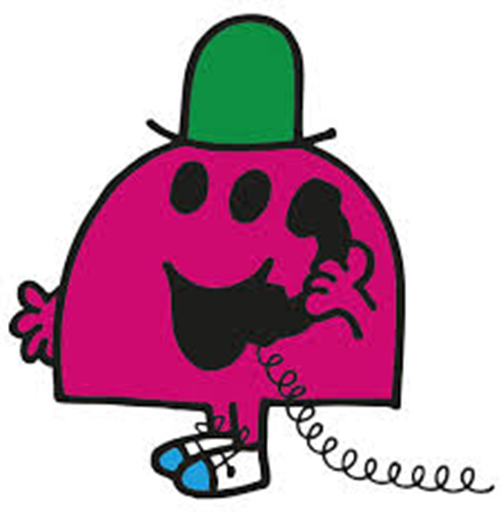 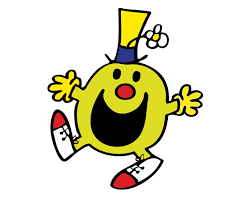 ___________________
___________________
___________________
___________________
___________________
Je suis petit       je suis amusant         Je suis fort        je suis timide       je suis méchant 
Je suis arrogant       Je suis bavard       Je suis intelligent    Je suis patient   Je suis grand
1. Je suis très bavard(e)
2. Je suis un peu timide
3. Je suis très amusant(e)
4. Je suis assez petit(e)
5. Je suis très intelligent
Jeu de pourcentage  %
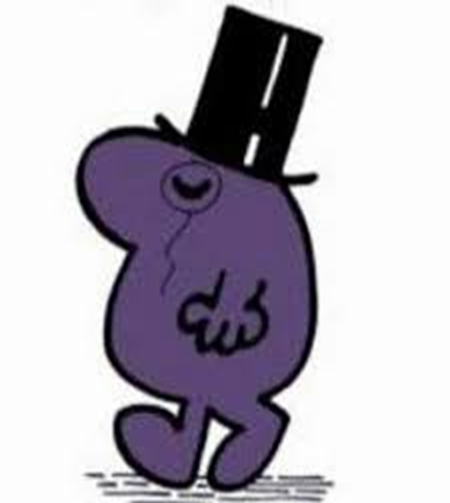 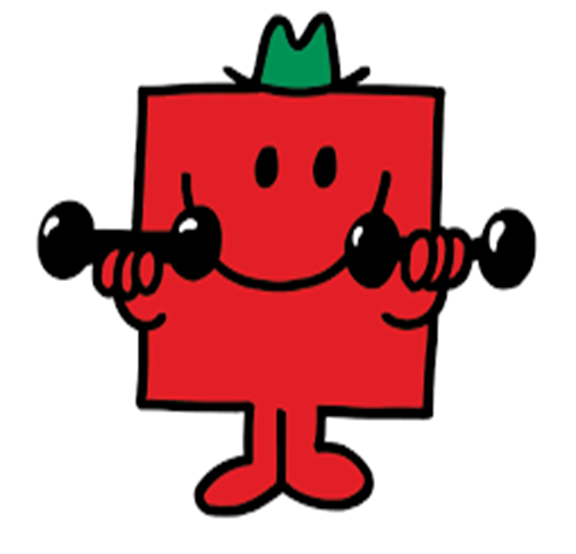 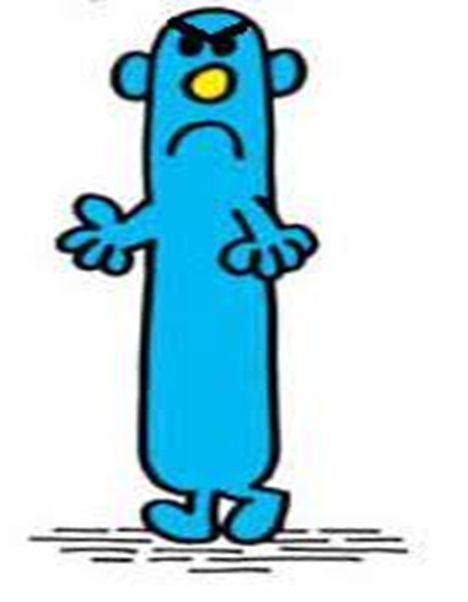 MAIS…
Je ne suis pas trop grand(e)
Je ne suis pas très patient (e)
Je ne suis pas très fort (e)
Je ne suis pas méchant
Je ne suis pas trop arrogant(e)
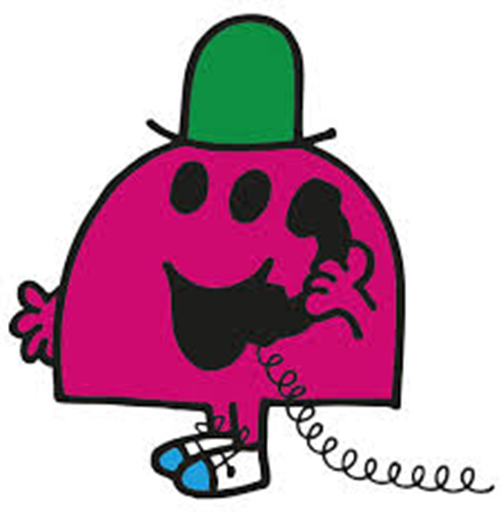 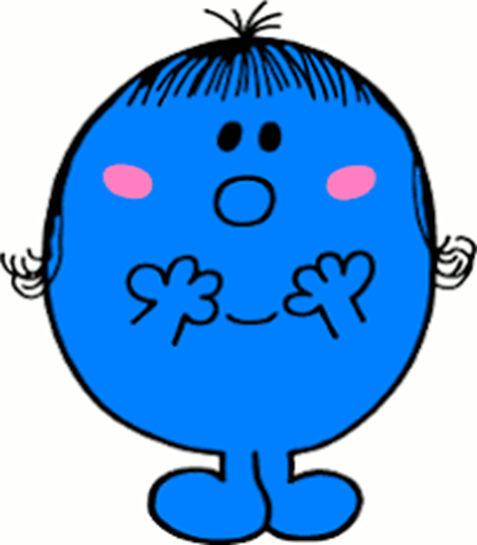 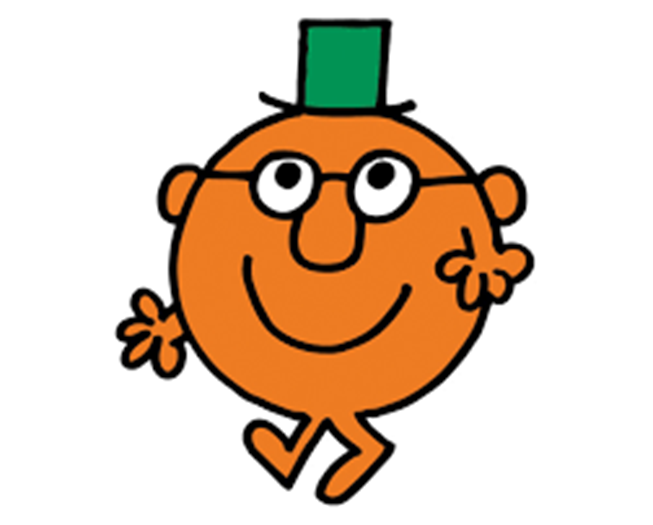 1. I am very chatty but fun (GIRL)
Je suis très bavardE mais amusantE
2. I am quite shy and tall (BOY)
Je suis assez timide et grand
3. I am a bit arrogant (GIRL)
Je suis un peu arrogantE
4. I am very tall and quite chatty (BOY)
Je suis tres grand et assez bavard.